Figure 6 (A and A′) Three-dimensional reconstruction of a right coronary artery in a porcine model pre- (A) and after ...
Eur Heart J, Volume 33, Issue 1, January 2012, Pages 16–25, https://doi.org/10.1093/eurheartj/ehr384
The content of this slide may be subject to copyright: please see the slide notes for details.
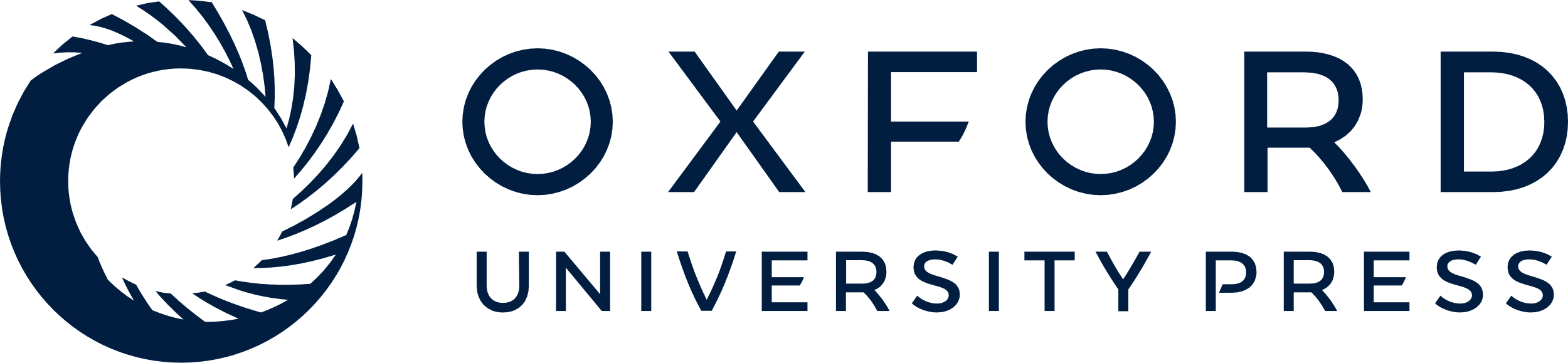 [Speaker Notes: Figure 6 (A and A′) Three-dimensional reconstruction of a right coronary artery in a porcine model pre- (A) and after (A′) metallic stent implantation. (B and B′) Average curvature of the arteries relative to the location of the entrance (0 mm in B) and exit of the stent (0 mm in B′) before (grey) and after (black) stent implantation. (C and C′) Average normalized shear stress relative to the location of the entrance (0 mm) and exit of the stent (0 mm) before (grey) and after (black) stent implantation in the inner curve (C) and outer curve (C′). Location sign: distal is positive. Modified from Wentzel et al.45


Unless provided in the caption above, the following copyright applies to the content of this slide: Published on behalf of the European Society of Cardiology. All rights reserved. © The Author 2011. For permissions please email: journals.permissions@oup.com]